Ciência e Bíblia
Aula 7 – Evolução Teísta
Iniciaremos às 20h00, aproveite a música
Ciência e Bíblia
Aula 7 – Evolução Teísta
Revisão:Convergência Ciência e Bíblia
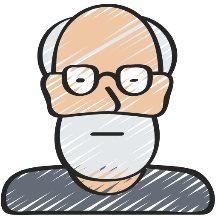 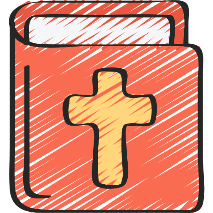 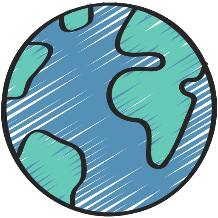 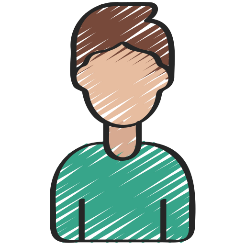 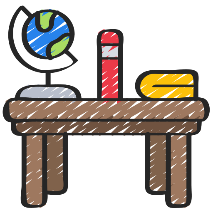 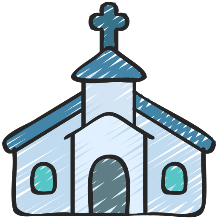 Revisão - Absolutos
Deus é o Criador
Deus é intencional
Deus é pessoal
Deus é o autor da Bíblia
Posições sobre a Criação
Design Inteligente
Terra Jovem
Terra Antiga
Evolução Teísta
Evolução Naturalista
Como Deus atua?
Intervenções milagrosas
Processos naturais
Evolução
Criação x Evolução
Não é a discussão mais relevante, como se somente houvessem duas alternativas: Criação de Terra Jovem x Evolução Naturalista
O Naturalismo
A discussão hoje não é criação x evolução. É materialismo x Teísmo.
Definição:
“cosmovisão fundada sobre a convicção de que o mundo natural engloba toda a realidade, ou seja, não há nenhuma necessidade de considerar a existência de Deus ou de deuses: pressupõe-se que o Universo físico constitua toda a realidade”
Discussão
Atualmente, os que acreditam que existe uma causa inteligente para a origem do universo, a origem da vida, e a criação de novas formas de vida são chamados de “criacionistas”. Os que acreditam que tudo pode ser explicado pelas leis naturais, e por causas não inteligentes é chamado de “evolucionista”. Os “evolucionistas teístas” tentam juntar as duas visões.
Historicamente, estas áreas tem sido chamadas de “cosmogenia, biogenia e antropogenia”, em paralelo às ciências operacionais cosmologia, biologia, e antropologia.
Discussão
Naturalismo é ateísmo, ateísmo é pecado.
(Ciência, Intolerância e Fé, pg 170)
Evolução
Criação x Evolução
Não é a discussão mais relevante, como se somente houvessem duas alternativas
Criação de Terra Jovem x Evolução Naturalista
“A Evolução fez do mundo um lugar seguro para nós, ateus”
Sobre a Evolução
Evolução Cósmica, origem do Universo
Evolução Química, origem da vida
Evolução Biológica, origem de novas formas de vida
Seleção Natural
Mutação Genética
Sobre a Evolução
Micro Evolução e Macro Evolução
A microevolução é a ocorrência de mudanças de pequena escala na frequência genética de um população, ao longo de um número reduzido de gerações. Estas alterações ocorrem ao nível ou abaixo do nível taxonômico da espécie. Pode ocorrer devido a diversos fatores: seleção natural, deriva genética. Porque a microevolução pode ser observada diretamente, os criacionistas concordam que esta ocorre, apesar de tenderem a fazer uma distinção entre microevolução, macroevolução e especialização.
Adaptação x Evolução
Críticas à Evolução
é uma ciência especulativa, porque não há como provar que isso realmente aconteceu - ou seja, não é uma ciência operacional
a micro-evolução, sim, pode ser observada na natureza, mas não a macro-evolução
registro fóssil – é o maior, talvez único, argumento a favor da evolução, e também contra o maior contra.
Órgãos vestigiais, como o apêndice, existem no corpo humano órgãos aparentemente sem função, que seriam resquícios da evolução. Como estes órgãos não foram usados, eles atrofiaram até como os vemos hoje (apêndice, músculos da orelha, terceira pálpebra). Eles existem em vários animais, mas de formas diferentes, indicando ancestralidade comum.
Porém, talvez não conheçamos a verdadeira função de todos os órgãos, ou eles podem ter funções específicas em determinadas fases do crescimento humano, como as amígdalas.
Código genético – é difícil para a evolução explicar códigos genéticos tão complexos. Veremos isso em Design Inteligente.
A quantidade de informação crescente não pode ser explicada pela evolução. Uma coisa simples não pode evoluir para algo mais complexo. Se você deixar o seu quarto desarrumado, ele não vai ficar melhor. Não importa quanto tempo leve. Tudo tende a ficar mais bagunçado e caótico, não organizado. A organização é resultado de inteligência, e não de acaso.
A Explosão Cambriana – na qual os principais filos animais surgiram dentro de um período muito curto de tempo (5 milhões de anos), permanece hoje como um dos maiores mistérios para a pesquisa que trata das origens.
Ler Criação e Evolução, pg 256, 257
Embora o ateísmo possa ter sido logicamente sustentável antes de Darwin, este possibilitou a um ateu ser intelectualmente realizado.
O relojoeiro cego, Richard Dawkins
Evolução Teísta
Também chamada de “Criação de Potencial Pleno”, ou “Criação em Evolução”
Francis Collins, “A Linguagem de Deus”

“Deus se deleita em trabalhar por meio de longos processos para realizar a sua vontade”
Definição: “todas as formas de vida hoje existentes compartilham um ancestral biológico comum, e os sistemas vivos possuem toda a capacidade necessária para transformar-se (por meio de processos tais como adaptação, variação genética, seleção natural, etc) tendo com ponto de partida uma forma de vida primeva e alcançando a espantosa variedade de formas de vida que já surgiram no decorrer do tempo.”
Ou seja, Deus criou o Universo totalmente perfeito, capaz de evoluir até as formas de vida que temos hoje de forma natural.
Defende que realmente houve a evolução, e Deus fez somente 3 (ou 2) milagres
a criação do mundo ex-nihilo, ou seja do nada;
a criação da primeira forma de vida;
a criação da alma humana (alguns defendem isso).
O resto é lei natural
“Genesis é muito mais uma pintura artística da criação do que uma fotografia para documentação”.
Ler Criação e Evolução, pg 236 e pg 237
A grande questão é qual o grau de interferência divina na humanidade de no Universo? Como classificar cada posição (do máximo, criação especial, até o zero, evolução materialista).
A intervenção miraculosa de Deus na História limita-se à sua atividade redentora; o modo de Deus agir na criação é inteiramente providencial. O modelo da evolução teísta preserva a “integridade funcional” da natureza. Os modelos que incluem a intervenção miraculosa, de um jeito ou de outro, fazem um apelo ao Deus das lacunas.
O que é Deus das lacunas: Criação e Evolução, pg 145
A evolução teísta está perigosamente próxima do deísmo
Deus criou o Universo, ele é TOTALMENTE autônomo, e funcional sem a interferência de Deus.
O deísmo entende que Deus criou um Universo que opera independentemente, como um relógio de corda. Isso contrasta com o teísmo bíblico, que põe Deus no papel de Criador e Sustentador, como um relógio elétrico
Milagres?
Providência comum – Deus trabalha com as leis da natureza, fazendo com a grama cresça (Sl 104:14), gerando animais pelo processo biológico corriqueiro que é a gestação.
Providência extraordinária – Deus redireciona as forças da natureza em favor de um propósito redentor, tal como fazer o vendo soprar codornizes para alimentar os israelitas durante suas perambulações no deserto (Nm 11:31)
Milagre – Deus transcende ou suspende as leis comuns da natureza para um propósito redentor, ilustrado pela lâmina de machado que flutuou (2Rs 6:6), pela multiplicação dos pães realizada por Cristo que alimentou 5 mil pessoas ou por sua ressurreição corpórea.
Milagre é o termo que corresponde à “intervenção especial de Deus na natureza ou na História, na qual leis naturais não são usadas da forma como normalmente operam”
Qual o objetivo de um milagre?
“Um ato extraordinário de Deus, realizado na presença de observadores humanos, para o propósito específico de revelar ou redimir”
Principais Críticas
“Abandono” da Bíblia, olhando apenas para a Ciência
Textos de Gênesis 1 e 2 são alegóricos
Ou relatam a revelação de Deus a um casal em especial
Historicidade de Adão e Eva
Jesus é chamado de “o último Adão”, em contraponto ao “primeiro Adão”
Textos
Portanto, da mesma forma como o pecado entrou no mundo por um homem, e pelo pecado a morte, assim também a morte veio a todos os homens, porque todos pecaram;
pois antes de ser dada a lei, o pecado já estava no mundo. Mas o pecado não é levado em conta quando não existe lei.
Todavia, a morte reinou desde o tempo de Adão até o de Moisés, mesmo sobre aqueles que não cometeram pecado semelhante à transgressão de Adão, o qual era um tipo daquele que haveria de vir.
Romanos 5:12-14
Textos
Pois da mesma forma como em Adão todos morrem, em Cristo todos serão vivificados.
(...)
Assim está escrito: "O primeiro homem, Adão, tornou-se um ser vivente"; o último Adão, espírito vivificante.
Não foi o espiritual que veio antes, mas o natural; depois dele, o espiritual. O primeiro homem era do pó da terra; o segundo homem, do céu. 1 Coríntios 15
Principais Críticas
A evolução em si
“não dá tempo!!!”
A ser desenvolvido em “Design Inteligente”